Xin chào các em!
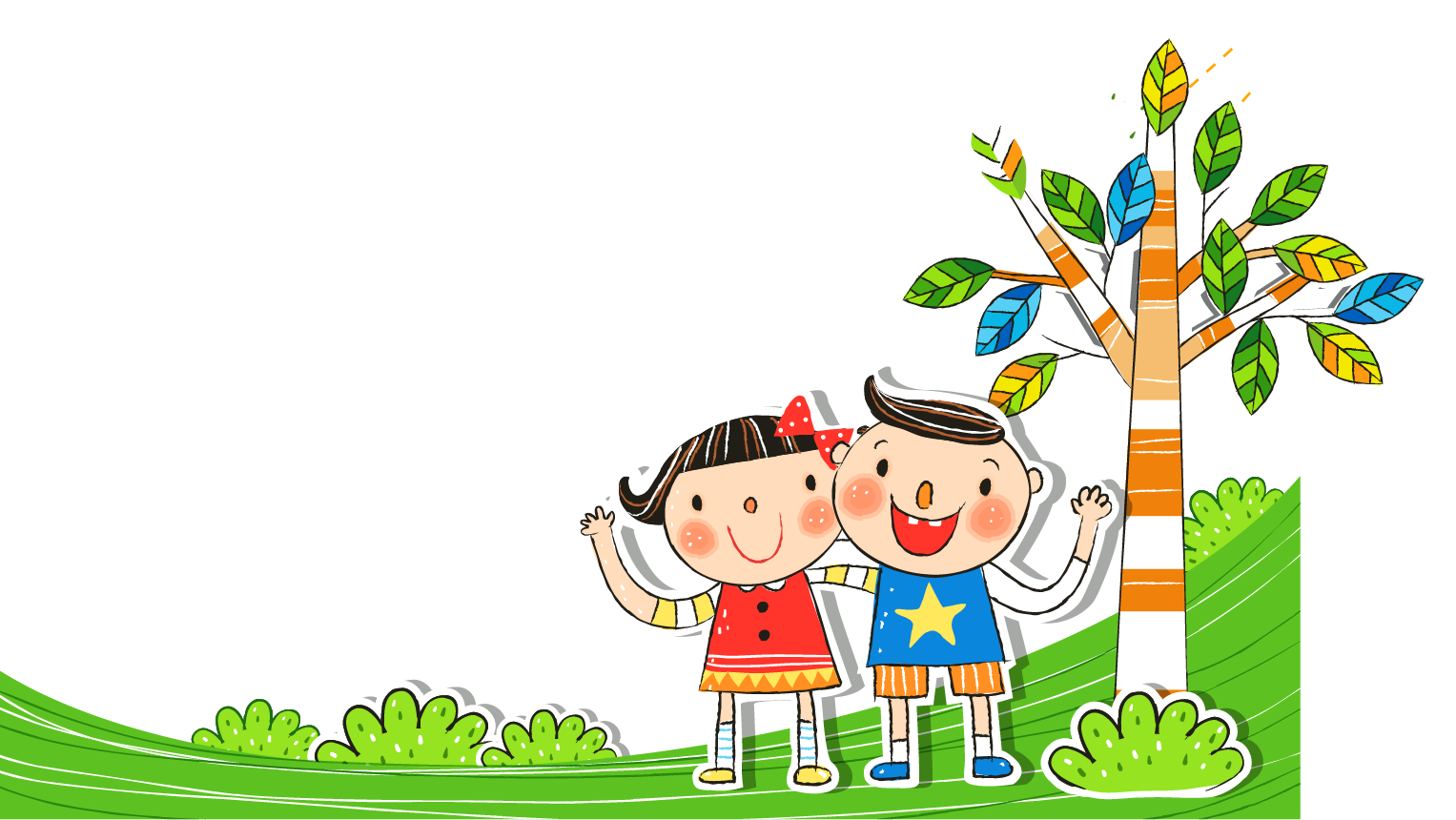 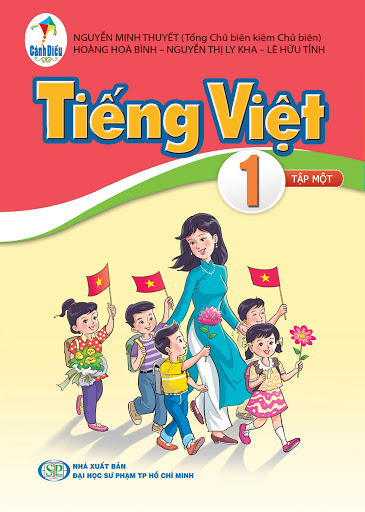 a – c
Bài 1:
a
c
a
c
1. Lµm quen
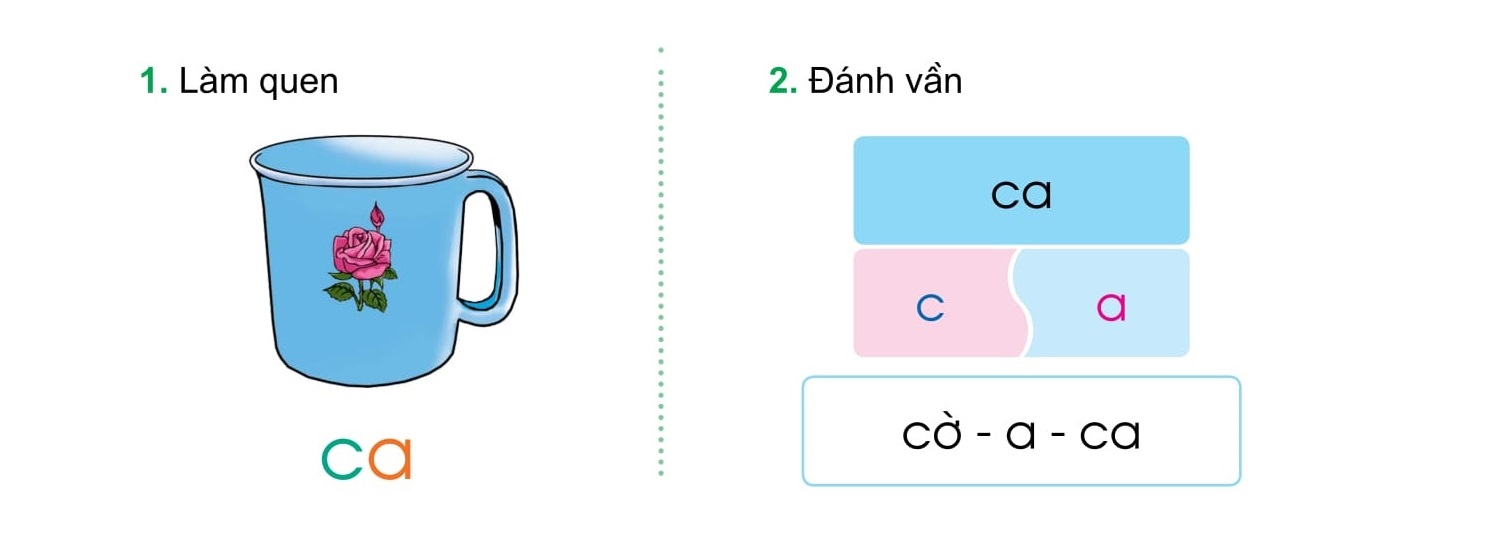 ca
c
a
ca
2. Đ¸nh vÇn
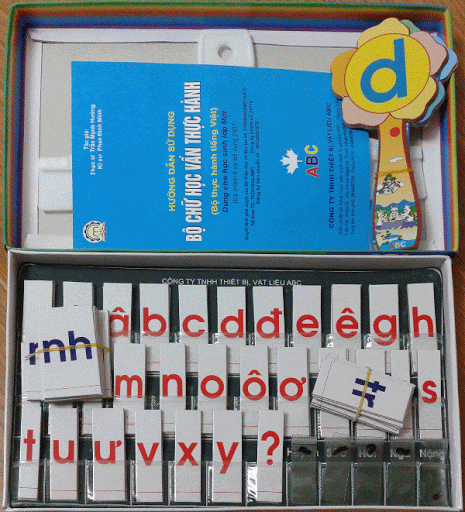 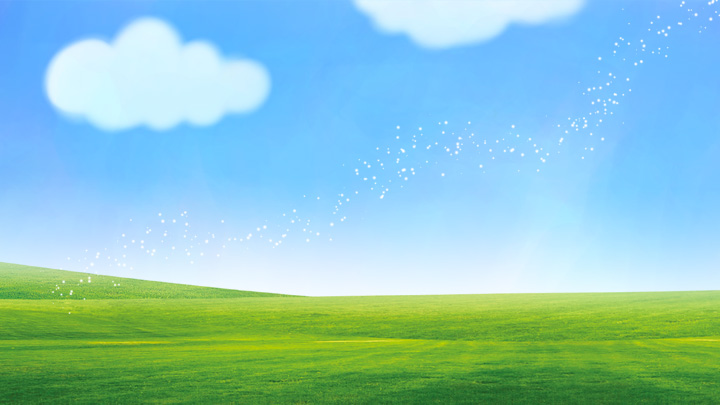 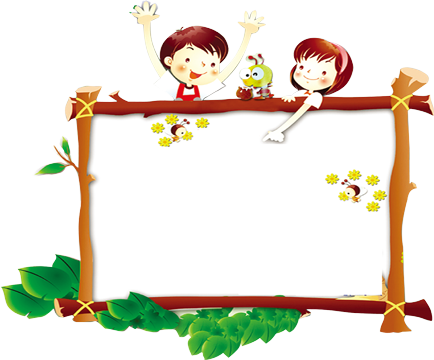 校园
安全
Thư giãn
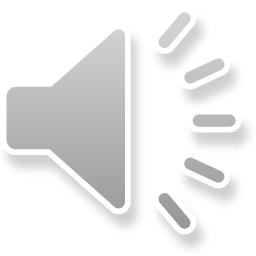 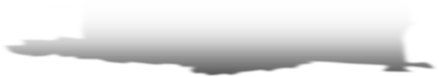 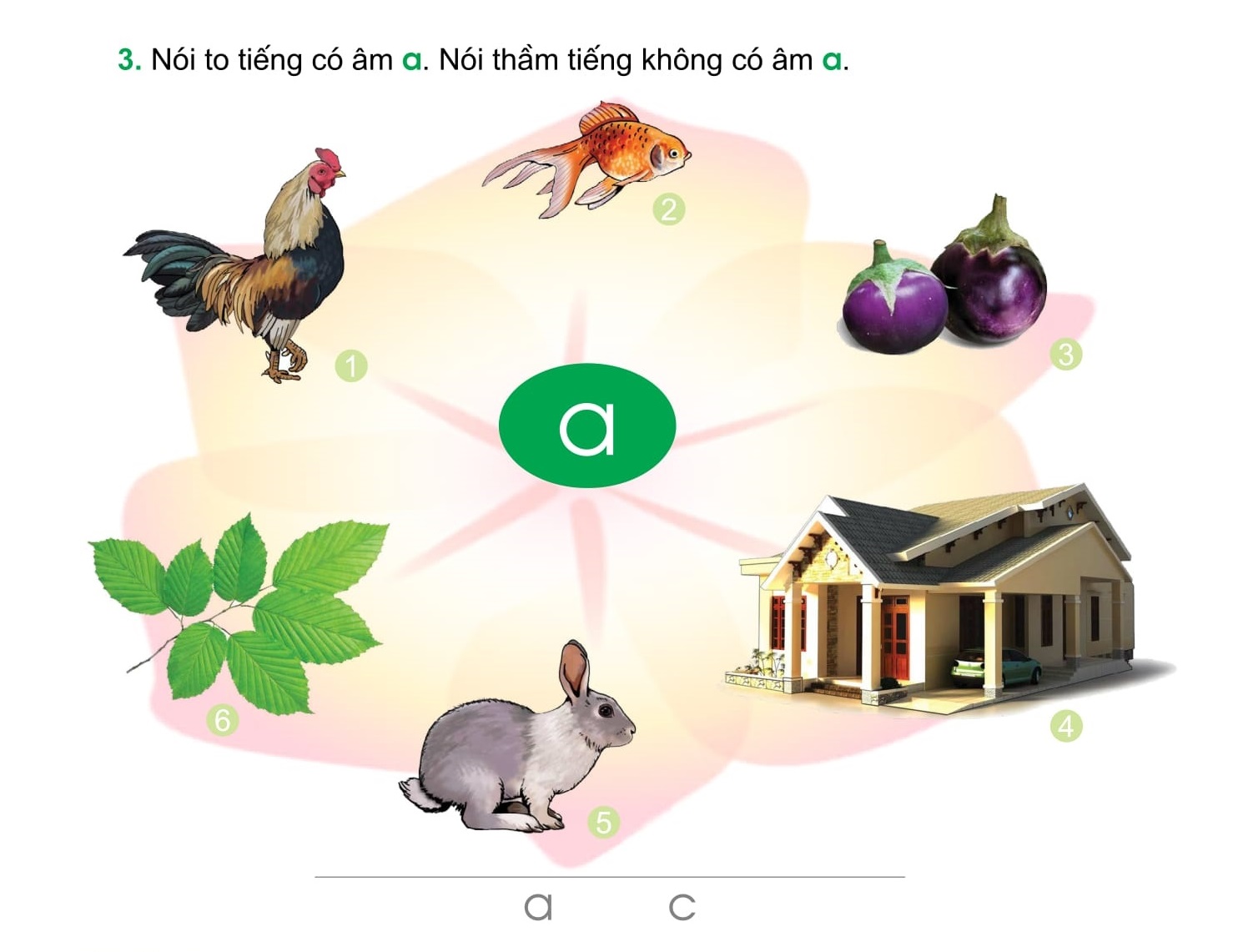 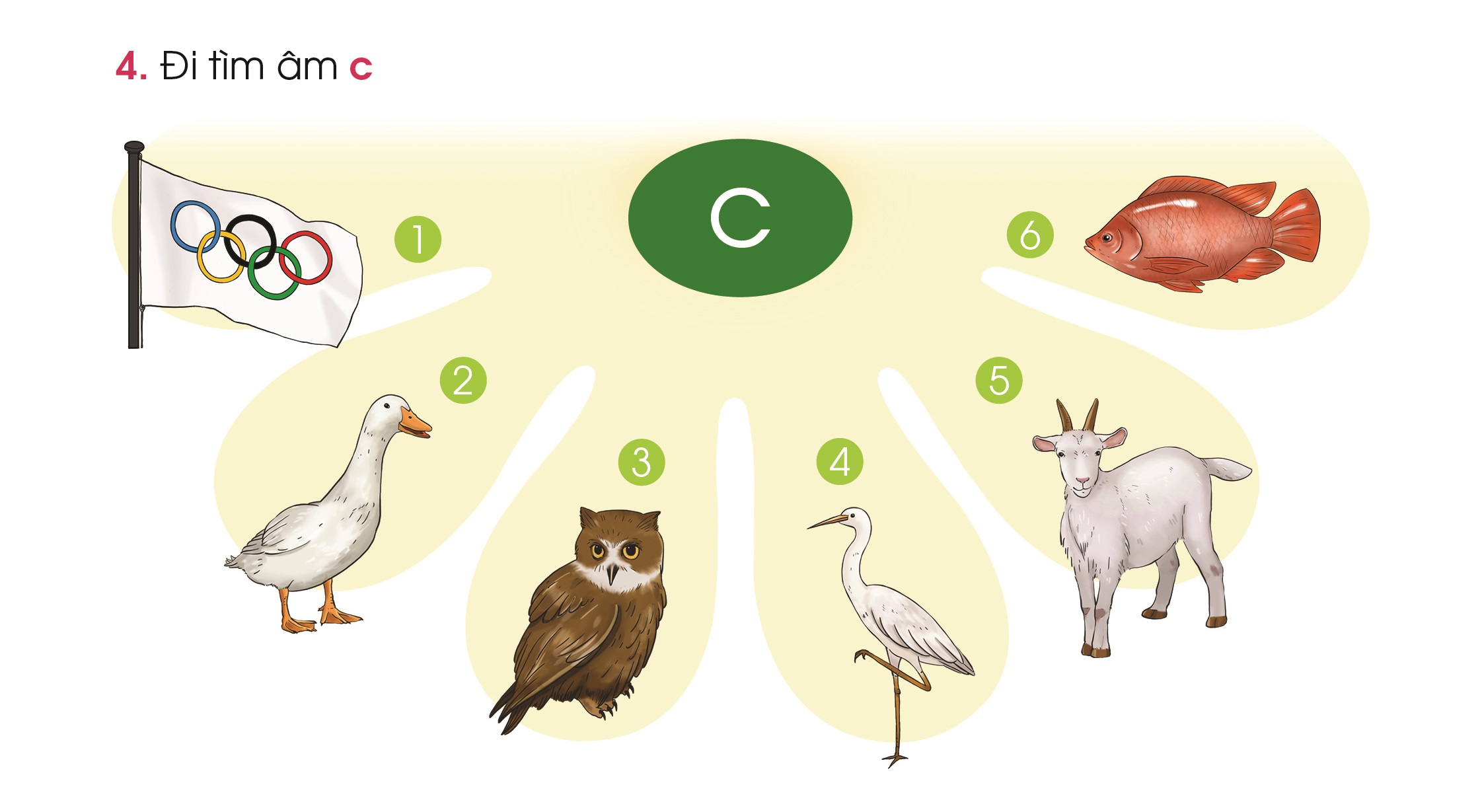 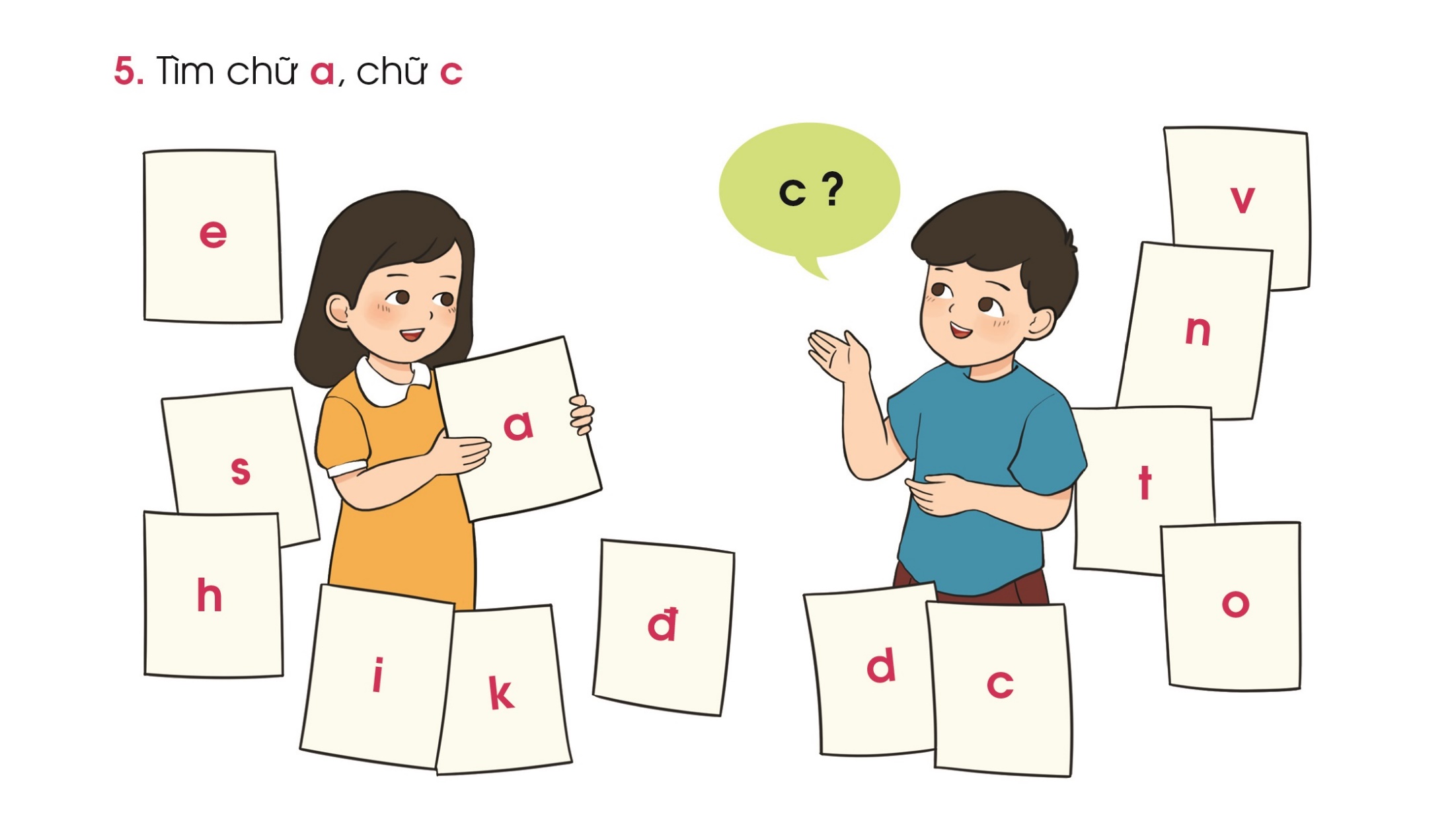 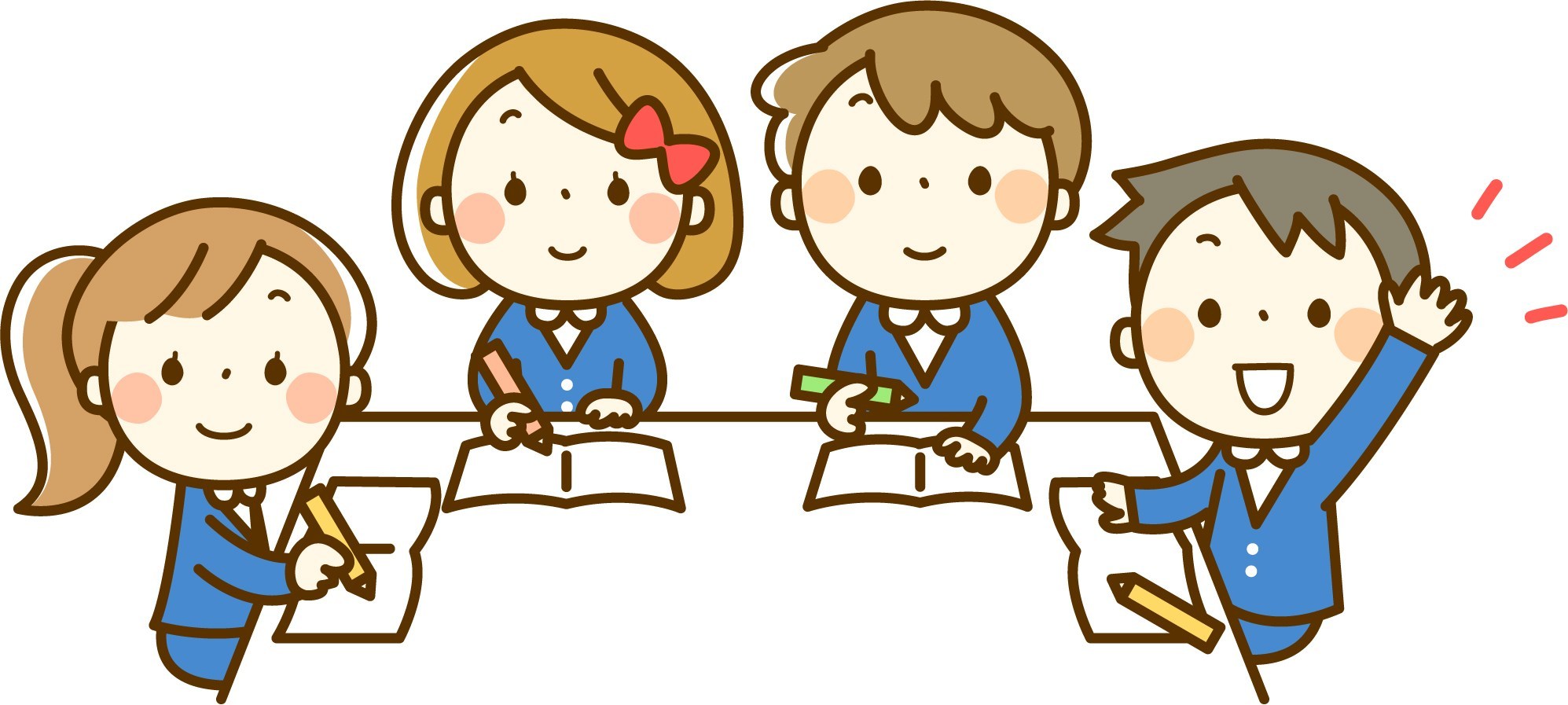 Củng cố
Tiết 3
5. TËp viÕt (b¶ng con)
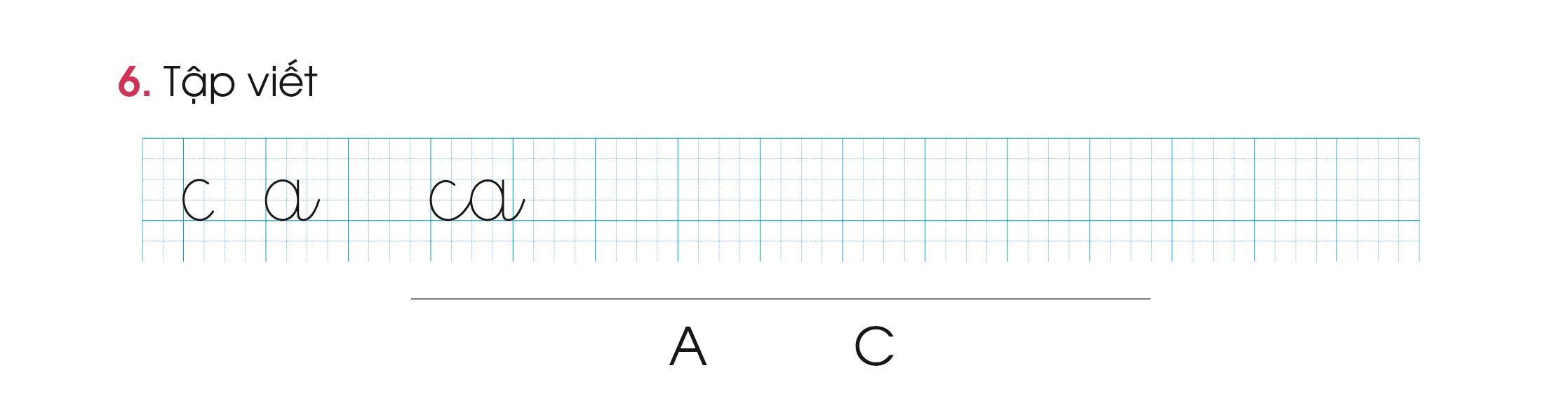 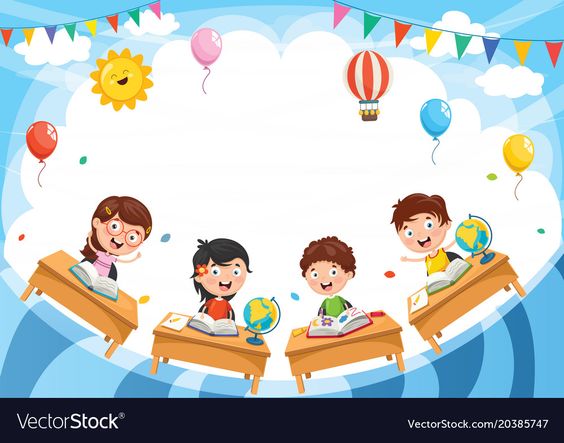 Dặn dò
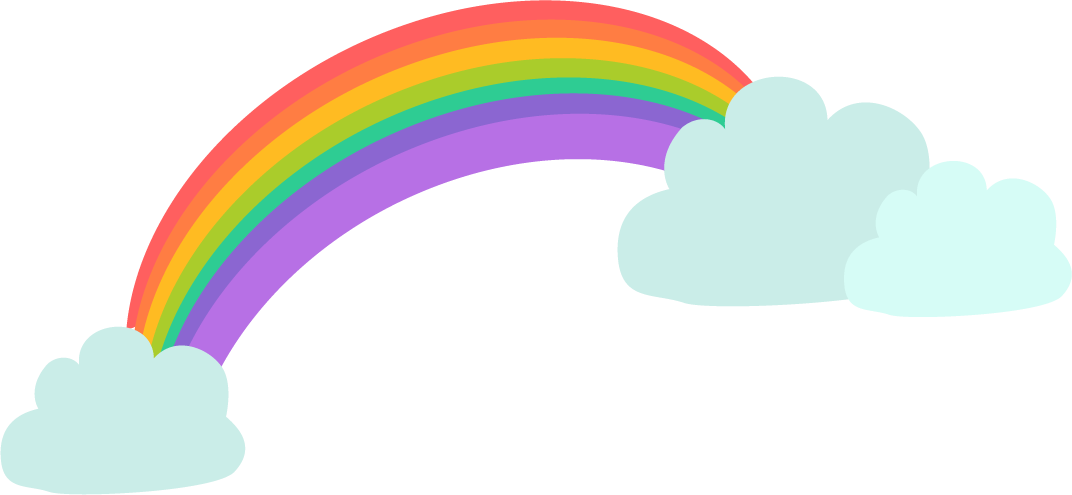 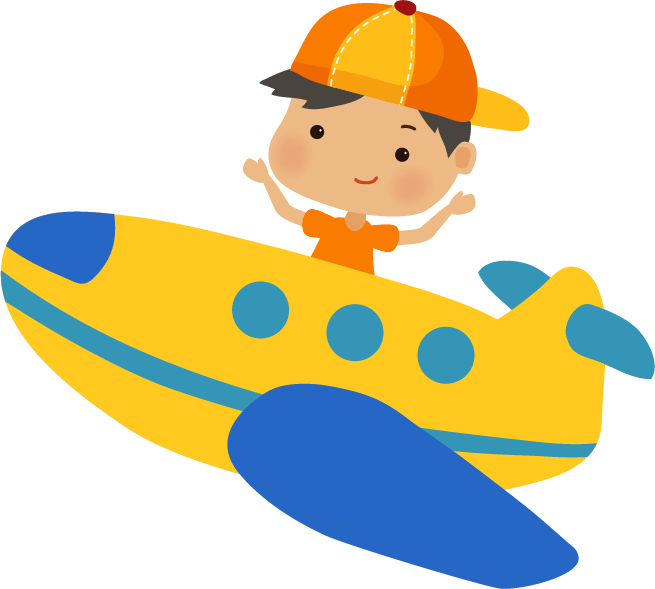 Tạm biệt và 
hẹn gặp lại!
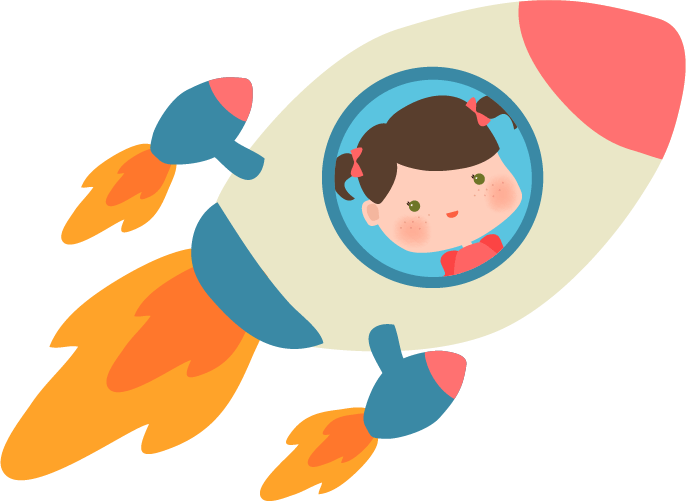 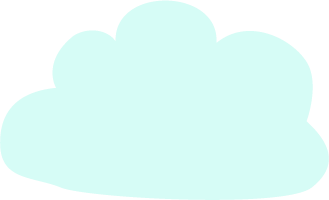 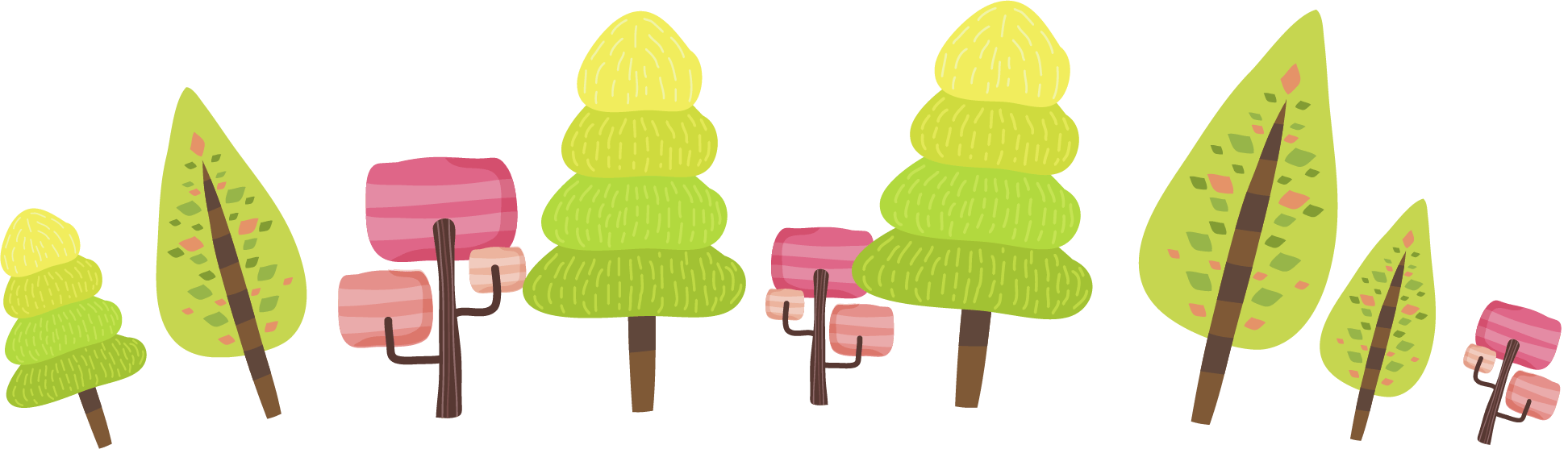 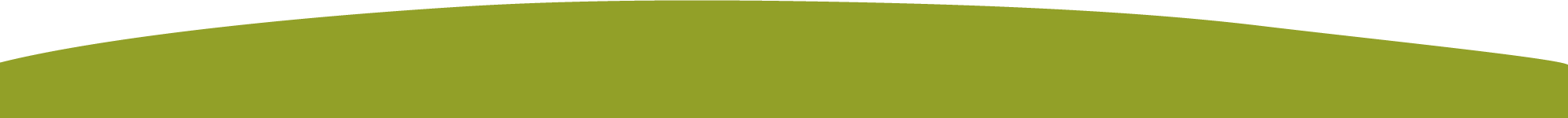